セルライト解消コース
EMS＋ヒートマット
全身ハーフ脱毛
引き締めBODY体験
（お腹・下半身裏面or前太もも）
上半身or下半身
キャンペーン限定！
¥4,500
¥4,500
▼
¥3,000
▼
¥4,800
▼
¥2,800
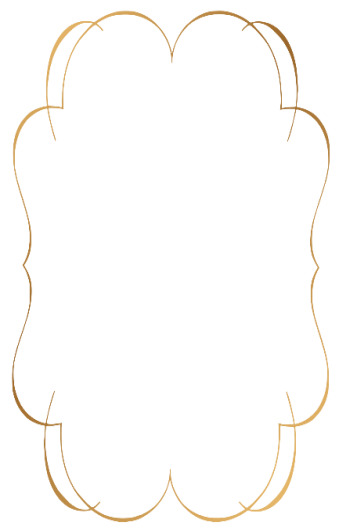 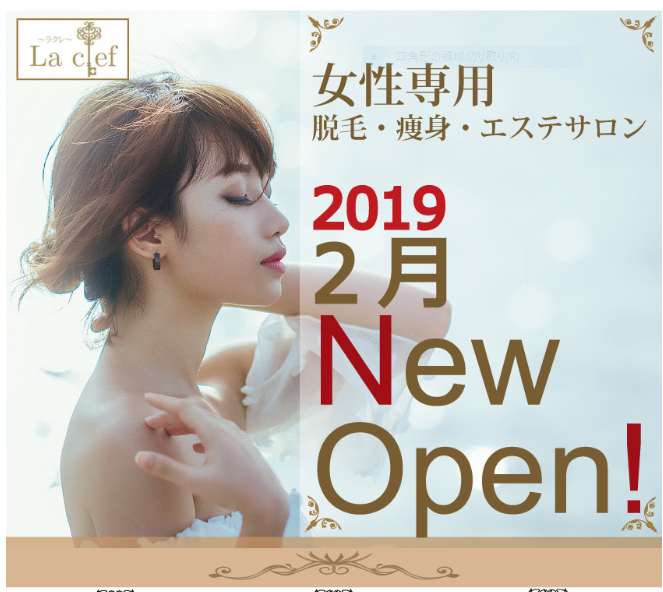 キャンペーン
対象コース
最新機 導入！
1部位選択
2/15~4/20の
お得なキャンペーン！
糸満潮平にくつろぎ空間の
　　アンティークサロンが
　　　　オープンします！
ご予約
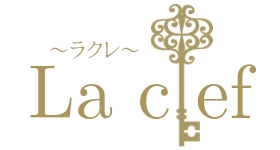 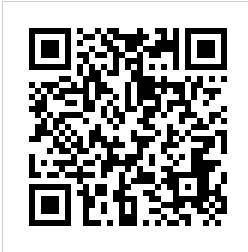 090-3794-8306
施術中などお電話がとれない場合が
 ございます。　
予約はLINEで24H受付中です。
LINE